Unit 1 ReviewIntroduction and Basic Chemistry
AP Bio – Ch. 1-3
Unit 1 – Overview
Ch. 1 – Evolution, the Themes of Life, and Scientific Inquiry
Ch. 2 – The Chemical Context of Life
Ch. 3 – Water and Life
Unit 1 – Overview
Ch. 1 – Evolution, the Themes of Life, and Scientific Inquiry
Ch. 2 – The Chemical Context of Life
Ch. 3 – Water and Life
Ch. 01 – YOU MUST KNOW
The study of life reveals commons themes
With each step upward from atoms, new emergent properties result from interactions among components at the lower levels
The core theme of biology is evolution
The three domain system
In studying nature, scientists make observations and form and test hypotheses, eventually leading to theories and laws
Unit 1 – Overview
Ch. 1 – Evolution, the Themes of Life, and Scientific Inquiry
Ch. 2 – The Chemical Context of Life
Ch. 3 – Water and Life
Ch. 02 – YOU MUST KNOW
Matter consists of chemical elements in pure form and in combinations called compounds
An element’s properties depend on the structure of its atoms
The three subatomic particles and their significance
The formation and function of molecules depend on chemical bonding between atoms
The types of chemical bonds and how they form
Chemical reactions make and break chemical bonds
Chemical Context of Life
Matter consists of chemical elements in pure form and in combinations called compounds
Elements cannot be chemically broken down to other substances
A compound contains two or more different elements in a fixed ratio
CHON makes up 96% of living matter
Chemical Context of Life
An element’s properties depend on the structure of its atom
An atom, the smallest unit of an element, has the following components:
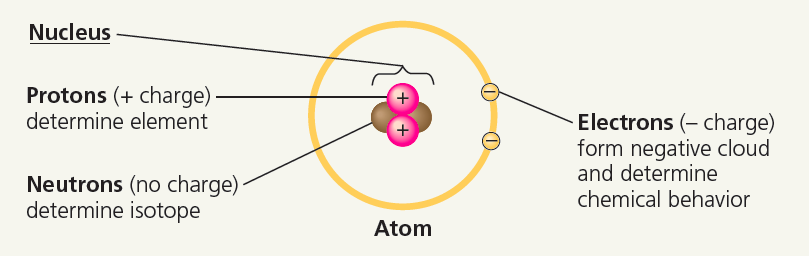 Chemical Context of Life
An element’s properties depend on the structure of its atom
An electrically neutral atom has equal numbers of electrons and protons
In an atom, electrons occupy specific electron shells and orbitals (3D spaces of maximum likelihood)
An atom that has an incomplete outer shell, the valence shell is reactive
Chemical Context of Life
The formation and function of molecules depend on chemical bonding between atoms
Chemical bonds form when atoms interact and complete their valence shells
Covalent bonds form when pairs of electrons are shared
Molecules consist of two or more covalently bonded atoms
Chemical Context of Life
The formation and function of molecules depend on chemical bonding between atoms
The attraction of an atom for the electrons of a covalent bond is electronegativity
If both atoms are the same, they have the same EN and share a nonpolar covalent bond
Electrons of a polar covalent bond are pulled closer to the more EN atom
Chemical Context of Life
The formation and function of molecules depend on chemical bonding between atoms
An ion forms when an atom or molecule gains or loses an electron and becomes charged
An ionic bond is the attraction between two oppositely charged ions.
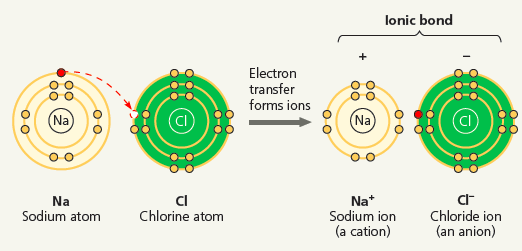 Chemical Context of Life
The formation and function of molecules depend on chemical bonding between atoms
Weak bonds reinforce the shapes of large molecules and help molecules adhere to each other
A hydrogen bond is an attraction between a H atom carrying a partial positive charge (δ+) and an EN atom (δ-)
Chemical Context of Life
Chemical reactions make and break chemical bonds
Chemical reactions change reactants into products
All chemical reactions are theoretically reversible
Chemical equilibrium is reached when the forward and reverse reaction rates are equal
Unit 1 – Overview
Ch. 1 – Evolution, the Themes of Life, and Scientific Inquiry
Ch. 2 – The Chemical Context of Life
Ch. 3 – Water and Life
Ch. 03 – YOU MUST KNOW
Polar covalent bonds within water molecules result in hydrogen bonding between water molecules
Four emergent properties of water contribute to Earth’s suitability for life
The importance of hydrogen bonding to the properties of water
Acidic and basic conditions affect living organisms
Water and Life
Polar covalent bonds in water molecules result in hydrogen bonding
Water is a polar molecule
A hydrogen bond forms when the slightly negatively charged oxygen of one water molecule is attracted to the slightly positively charged hydrogen of a nearby water molecule
Hydrogen bonding between water molecules is the basis for water’s properties
Water and Life
Four emergent properties of water contribute to Earth’s suitability for life
Hydrogen bonding keeps water molecules close to each other
Cohesion (water w/ itself) and adhesion (water w/ something else) helps pull water upward in the microscopic water-conducting cells of plants
Water and Life
Four emergent properties of water contribute to Earth’s suitability for life
Water has a high specific heat…this helps keep temperatures relatively steady, within limits that permit life.
Evaporative cooling is based on water’s high heat of vaporization (the evaporative loss of the most energetic water molecules cools a surface)
Water and Life
Four emergent properties of water contribute to Earth’s suitability for life
Ice floats because it is less dense than liquid water…this property allows life to exist under the frozen surfaces of lakes and polar seas.
Water is an unusually versatile solvent because its polar molecules are attracted to ions and polar substances that can form hydrogen bonds. 
Hydrophilic substances have an affinity for water; hydrophobic substances do not.
Water and Life
Acidic and basic conditions affect living organisms
A water molecule can transfer an H+ to another water molecule to form H3O+ (represented simply by H+) and OH-
The concentration of H+ is expressed as pH
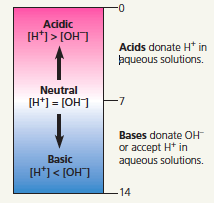 Unit 1 – Overview
Ch. 1 – Evolution, the Themes of Life, and Scientific Inquiry
Ch. 2 – The Chemical Context of Life
Ch. 3 – Water and Life